1.	2.           3.          4.          5.
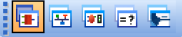